SAB – CBC & BBC – Learning Briefing
7 Minute Briefing
Who was June?
June was a 91-year-old lady, who lived with her son.
Her son was her main carer.  JM also had a daughter.
Junes husband died of COVID in hospital during the pandemic.
Key Findings
There was no process of escalation for ‘tasks’ that had been received by administrators in primary care ,where the professional  had been denied access to the person to undertake the task
The son advised professionals he had Lasting Power of Attorney-this was accepted and not checked
Recommendations
Identification of training and reflection for GP administrators in processing TASK notifications where recurrent access has been denied to professionals 
Review of GP process on receipt of notification that a safeguarding concern has been raised to ensure immediate escalation to safeguarding lead.
Recommendations
To promote professional curiosity when staff are faced with denied access.
Remind staff to keep the individual at the centre and ensure their voice is heard.
For staff to have a process of checking and recording LPA
June’s experiences
June suffered with kidney disease , ischaemic heart disease , hypothyroidism .
June was recorded as having severe dementia ? If had a formal diagnosis.
June was immobile and was completely dependent on her son.
Son was nursing June on a sofa.
June was not known to any social care/health care or support services other than GP.
Prior to death June was referred to District Nursing team.
Noted to have category 4 pressure ulcer to sacrum , multiple other lower classified ulcers and bruising on body.
On hospital admission June was reported to be in an unkempt state.
June died in hospital 
Safeguarding raised by hospital and District Nursing for neglect.
Key Findings
The care of June was possibly impacted by COVID.
June's husband died of COVID in hospital.
June's son was anxious to reduce footfall into the home and declined professionals access for visits.
Continuity of GP was challenging during the pandemic which could have impacted on the emerging picture.
June's voice was not heard. JM son would undertake communications.
June had not been seen F2F by any professional for 2 years..
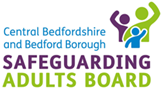 Learning and recommendations have been taken from S42 and Serious Event Incident investigations. A full SAR was not undertaken.